How to optimize the adherence to pharmacological therapy and lifestyle changes in cardiovascular secondary prevention
Dominique Hansen, PhD
07/04/2022
No conflicts of interest to be declared
Current adherence to secondary prevention measures
EUROASPIRE survey
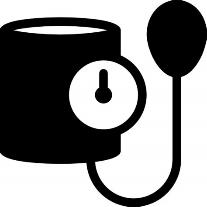 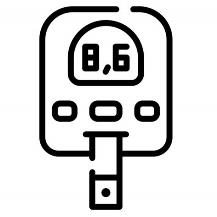 42% of patients hypertensive
46% of diabetics HbA1c >7.0%
71% of patients LDL-c >1.8 mmol/l
Kotseva K, et al. Lifestyle and impact on cardiovascular risk factor control in coronary patients across 27 countries: Results from the European Society of Cardiology ESC-EORP EUROASPIRE V registry. Eur J Prev Cardiol. 2019;26:824-35
Current adherence to secondary prevention measures
EUROASPIRE survey
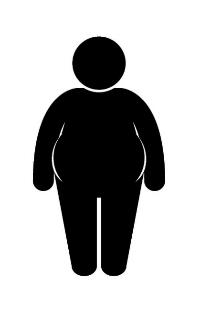 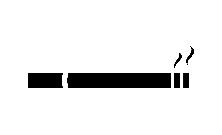 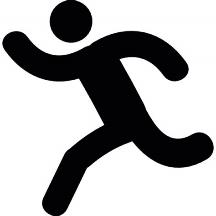 50% still smokes
38% still obese
60% insufficiently active
De Bacquer D, et al. Poor adherence to lifestyle recommendations in patients with coronary heart disease: results from the EUROASPIRE surveys. Eur J Prev Cardiol 2022;29:383-95.
Central theme of clinical consensus statement
Adherence to guideline-directed secondary prevention measures in cardiology: how to optimise this?
What’s in a name?
Adherence
‘The extent to which a person’s behaviour – taking medication, following a diet, physical activity recommendation, and/or adopting or having a heart-healthy lifestyle - corresponds to agreed recommendations from a healthcare provider.’

Intentional vs. unintentional non-adherence

Clinically relevant problems with treatment adherence represent a specific mental disorder that needs to be diagnosed and treated (ICD-10/ICD-11: F54/6E40)
Predictors of non-adherence
Low risk perception
Low health literacy
Poor coping skills
Poor social support
Mental disorders (e.g. depression,mood disorder, anxiety, personality disorder)
General therapy adherence predictors
Patient-centred barriers
Disease-driven barriers
Clinician-centred barriers
Medication-driven barriers
Healthcare system-driven barriers
Specific predictors of lower therapy adherence
Good intake assessment is key
poor motivation
environmental, societal and social pressures
lack of time
health and physical limitations
negative thoughts and moods
socioeconomic constraints
gaps in knowledge or awareness
lack of enjoyment of exercise
poor early weight loss
greater baseline BMI 
having existing cardiometabolic comorbidities 
being female 
younger age
Predictors of non-adherence
Overweight/obesity
General therapy adherence predictors
lower diastolic blood pressure
higher cost or insurance type/coverage
non-white or non-Hispanic race/ethnicity
fewer healthcare contacts after the prescription
 ≥4 comorbidities
distrust, (concern for) side effects
lack of perceived need for treatment
Patient-centred barriers
Disease-driven barriers
Clinician-centred barriers
Hypertension
Medication-driven barriers
female sex
younger age 
absence of MI or stroke, diabetes, hypertension, co-morbidities
negative beliefs about medicines
prolonged treatment 
lack of symptoms related to dyslipidaemia
Healthcare system-driven barriers
Specific predictors of lower therapy adherence
Dyslipidaemia
anxiety
diabetes distress
older age
poor communication with clinicians
stress
concerns about medicines
cognitive impairment
low levels of self-care
frequent hypoglycaemia
Diabetes
lack of social support
absence of symptoms
cognitive decline
adverse reactions
depression
poor attention span
poor knowledge about medication or treatment 
prescription of multiple medications
difficulty with swallowing (large) pills
CAD and HF
transportation difficulties
lack of referral by health care providers
lack of supervision
lack of social support from staff and peers
no individualization
lack of enjoyment
Elderly
What to do?
Actions on the five dimensions of adherence to therapy
What to do?
The patient
Provide additional psychosocial support
Optimize health literacy
Empower the patient and increase the patient’s self-efficacy
Actions on the five dimensions of adherence to therapy
What to do?
The patient
Provide additional psychosocial support
Optimize health literacy
Empower the patient and increase the patient’s self-efficacy
Actions on the five dimensions of adherence to therapy
The healthcare provider
Provide correct, timely and sufficient information
Apply shared decision making
Improve communication skills
Optimize the patient’s risk perception
Optimize clinical inertia
‘Be with your therapy’
What to do?
The disease
The patient
Be aware of low adherence predictors in different diseases
Provide additional psychosocial support
Consider graded therapy in multimorbidity
Optimize health literacy
Prevent frequent change in therapy (in multimorbidity)
Empower the patient and increase the patient’s self-efficacy
Actions on the five dimensions of adherence to therapy
The healthcare provider
Provide correct, timely and sufficient information
Apply shared decision making
Improve communication skills
Optimize the patient’s risk perception
Optimize clinical inertia
‘Be with your therapy’
What to do?
The disease
The patient
Be aware of low adherence predictors in different diseases
Provide additional psychosocial support
Consider graded therapy in multimorbidity
Optimize health literacy
Prevent frequent change in therapy (in multimorbidity)
Empower the patient and increase the patient’s self-efficacy
Actions on the five dimensions of adherence to therapy
The healthcare provider
The healthcare system
Provide correct, timely and sufficient information
Make access to healthcare easy, rapid, efficient and affordable
Apply shared decision making
Implement community-based programs/interventions
Improve communication skills
Proper social media coverage can assist in therapy adherence
Optimize the patient’s risk perception
Informal caregivers can be involved more often
Optimize clinical inertia
‘Be with your therapy’
What to do?
The disease
The patient
Be aware of low adherence predictors in different diseases
Provide additional psychosocial support
Consider graded therapy in multimorbidity
Optimize health literacy
Prevent frequent change in therapy (in multimorbidity)
Empower the patient and increase the patient’s self-efficacy
Actions on the five dimensions of adherence to therapy
The healthcare provider
The healthcare system
Provide correct, timely and sufficient information
Make access to healthcare easy, rapid, efficient and affordable
Apply shared decision making
Implement community-based programs/interventions
Improve communication skills
Proper social media coverage can assist in therapy adherence
The therapy
Optimize the patient’s risk perception
Informal caregivers can be involved more often
Prefer the poly-pill treatment
Optimize clinical inertia
Intensify/increase the use of mhealth and e-health
‘Be with your therapy’
Thank you for your attention
Roberto F.E. Pedretti, Dominique Hansen, Marco Ambrosetti, Maria Back, Thomas Berger, Mariana Cordeiro Ferreira, Véronique Cornelissen, Constantinos H. Davos, Doehner Wolfram, Carmen de Pablo y Zarzosa, Ines Frederix, Andrea Greco, Donata Kurpas, Matthias Michal, Elena Osto, Susanne Pedersen, Rita Esmeralda Salvador, Maria Simonenko, Patrizia Steca, David R. Thompson, Matthias Wilhelm, Ana Abreu
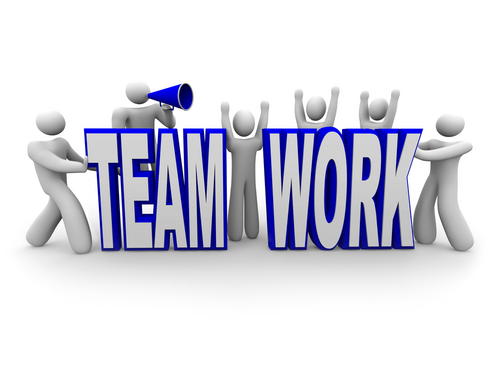